A GIS Portal for a Multi-State Appalachian Development Highway System
Sang Yoo 
Rahall Transportation Institute
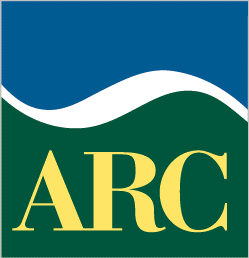 Appalachian Regional Commission (ARC)
A Regional economic development agency that represents a 	partnership of federal, state, and local government
Established by an act of Congress in 1965, ARC is composed of the 	Governors of the 13 Appalachian states and a Federal Co-Chair, 	who is appoint by the President
By the same act of establishing ARC in 1965, Congress also 	authorized construction of the Appalachian Development 	Highway System (ADHS)
ADHS has been subsequently authorized for funding under TEA-	21/SAFETEA-LU and administered by ARC and FHWA
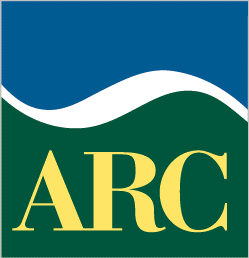 Nick J. Rahall, II Appalachian Transportation Institute (RTI)
National University Transportation Center (UTC) established	in 1999 at Marshall University
Center Theme: Transportation and economic development in	mountain regions
Recognized center of excellence in transportation research and 	economic development, technology development,  and  training
Funded through the Research and Innovative Technology 	Administration (RITA) of the U.S. Department of 	Transportation
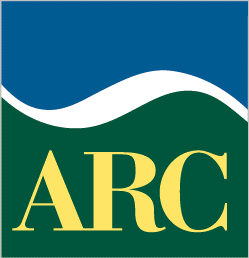 The Appalachian Development Highway System
Purpose:
Create Economic Opportunities and Jobs.
Close Gaps from the Interstate System.
Open Areas for Development and Recreation.
Establish Commuter Routes and Freight Routes.
Characteristics:
3,090 Eligible Miles in Length.
31 Corridors.
Mostly 4-lane Highways
Initial Construction Only
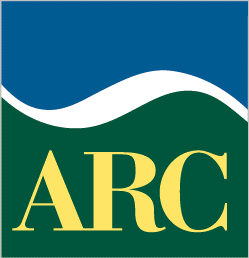 [Speaker Notes: The ADHS was authorized by Congress to:]
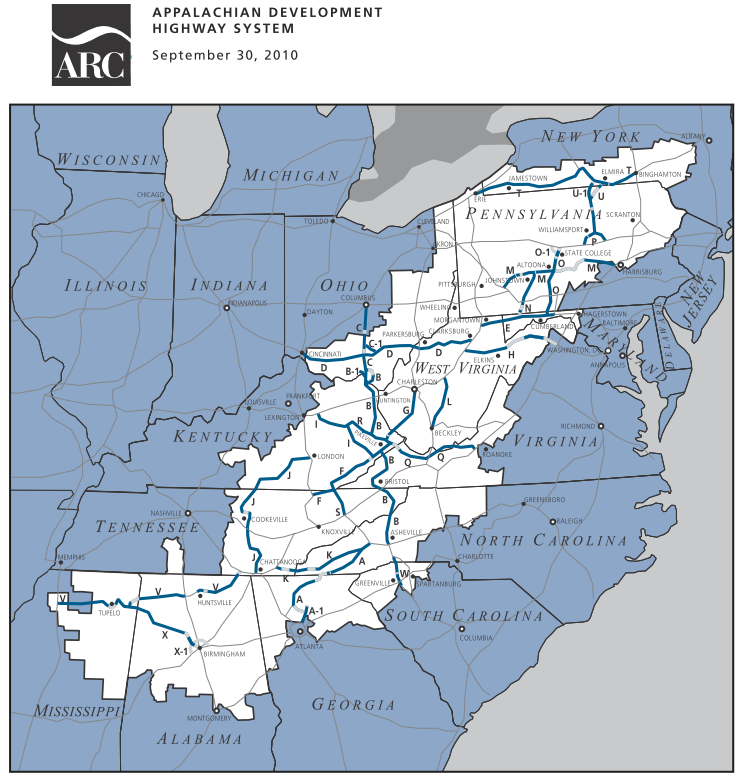 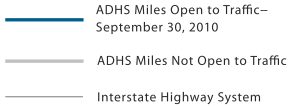 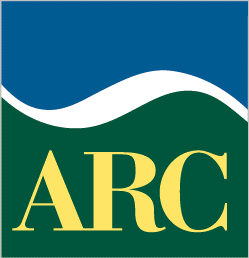 Before the ADHS
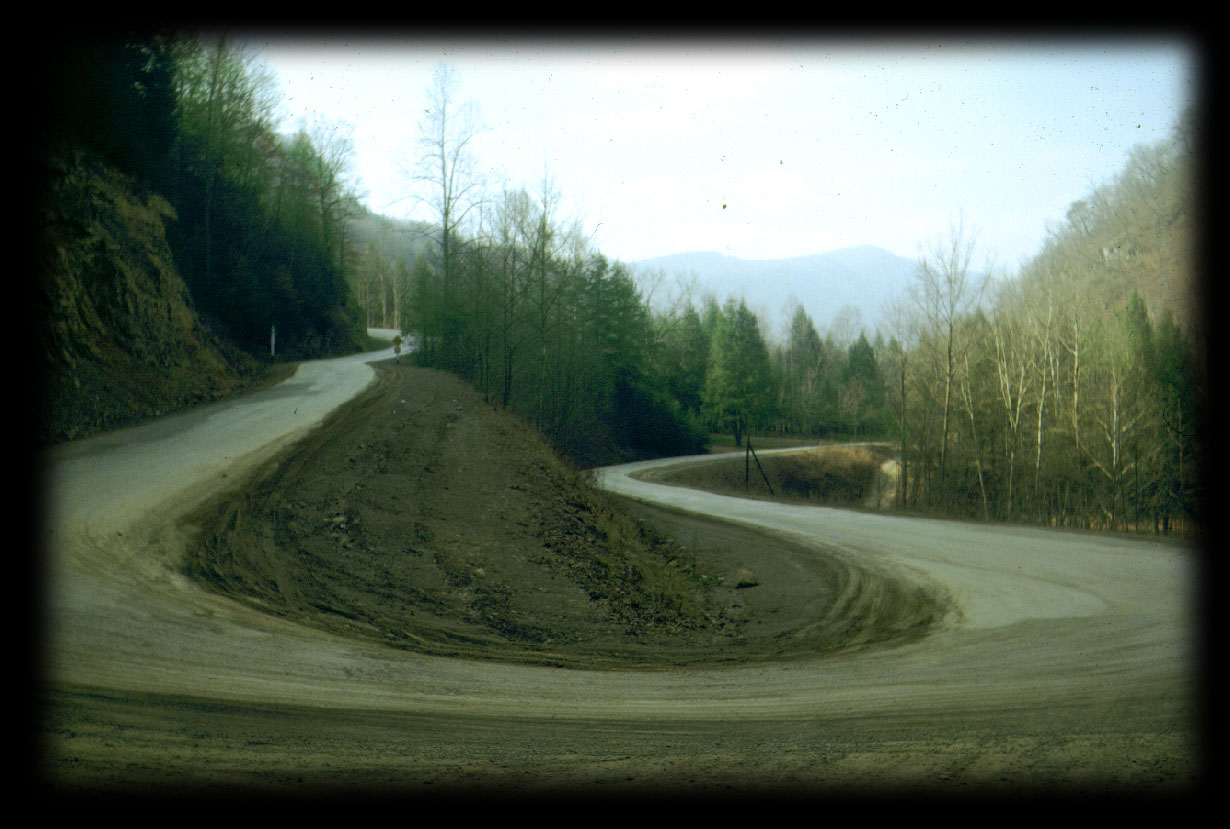 Corridor B
After the ADHS
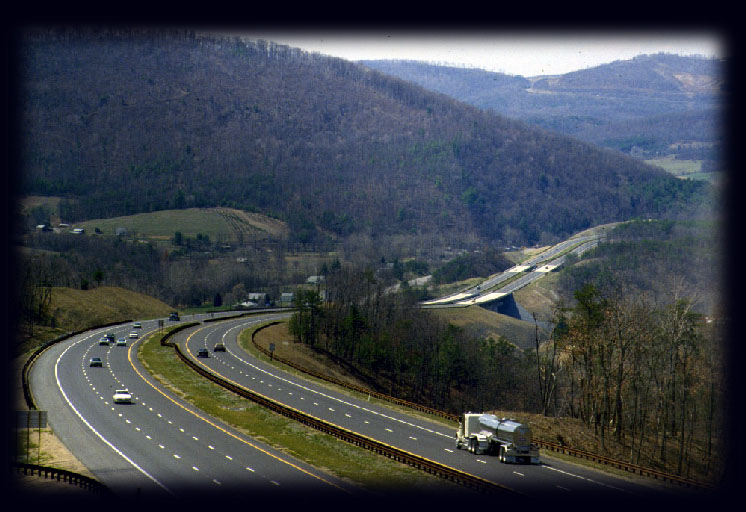 Kentucky
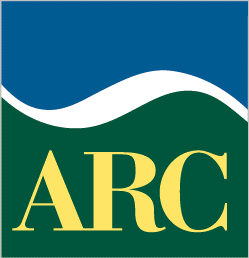 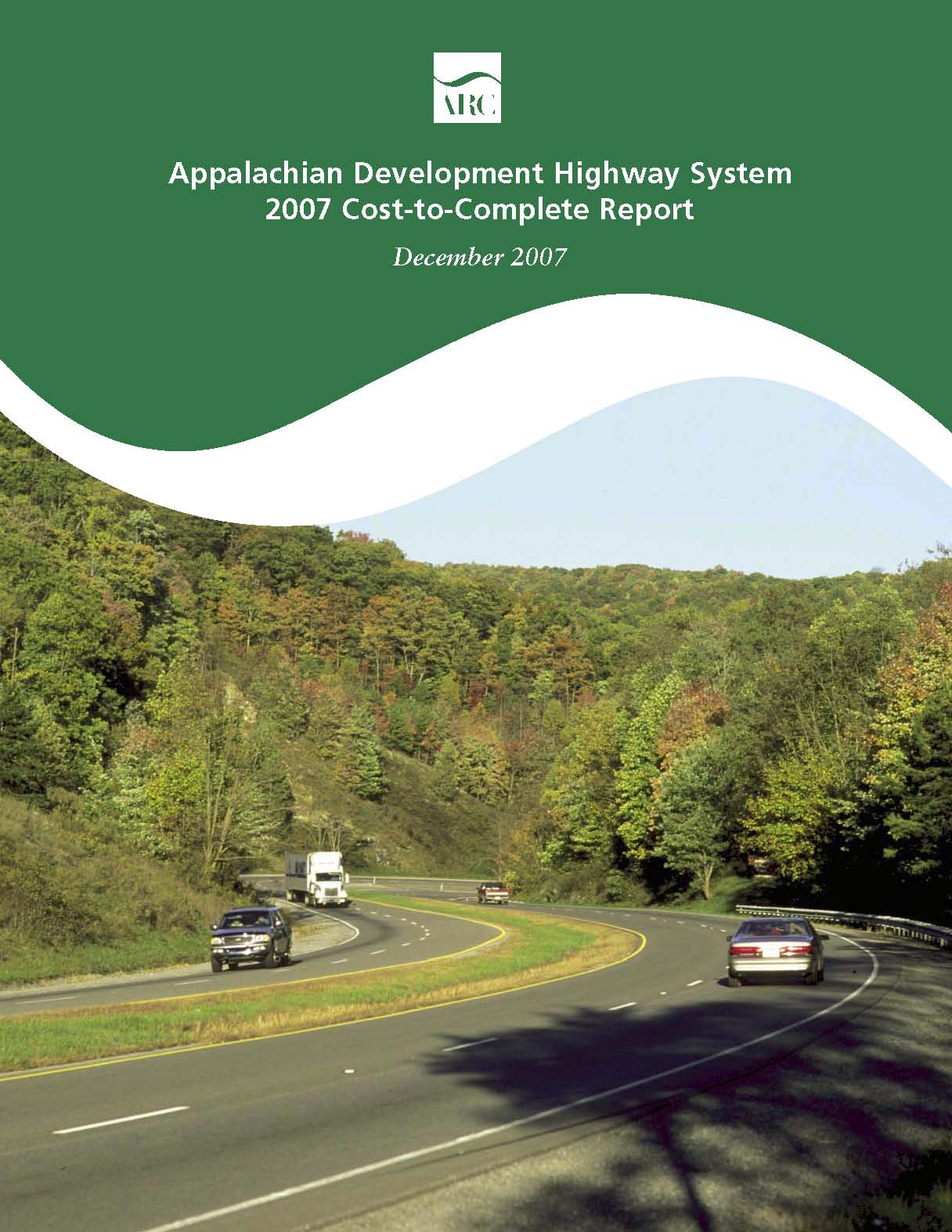 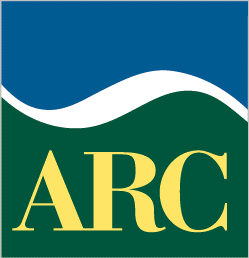 Purpose of the ADHS Cost to Complete Estimate Study
Establish the program funding level
Determine apportionment factor
Develop new policy and legislation
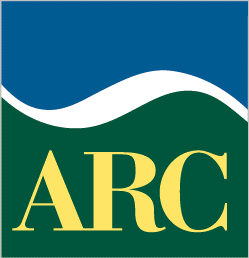 ADHS GIS System
Objective
To develop a GIS system that will help State DOTs to complete ADHS Cost to Complete Estimate.


Expected Functions
Regional and State ADHS Maps
Corridor ADHS Strip Maps
Abilities to view, print, inquire and update ADHS data
Document Management System
Program Cost Tracking
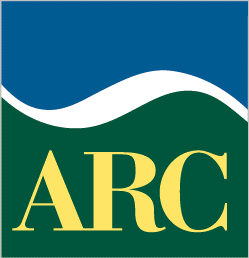 ADHS GIS PROJECT
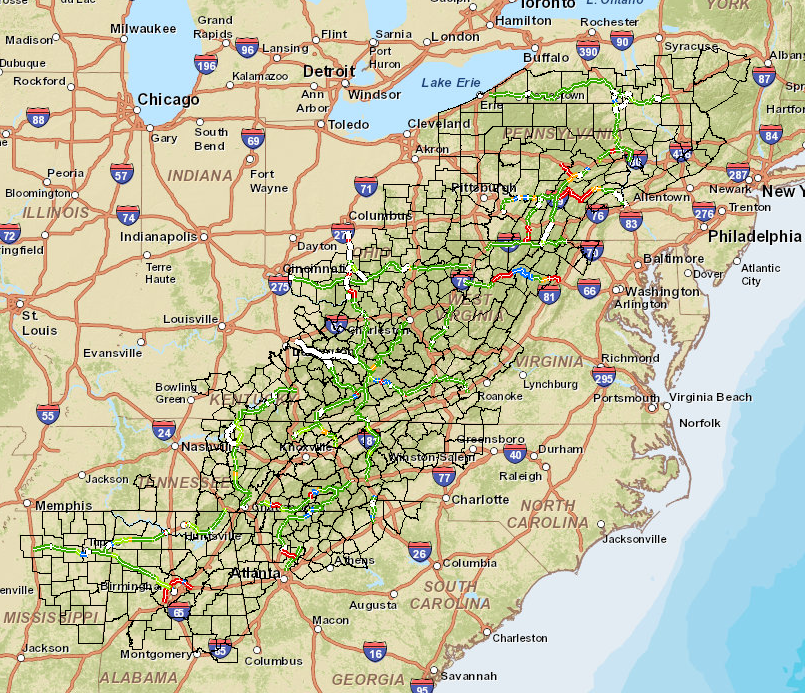 Cost-sharing partner with ARC
Portions of 13 States covering Appalachia
Phase I - III completed 2002 – 2007
Enhanced phase 2007 - 2010
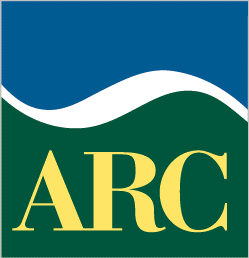 Before the GIS
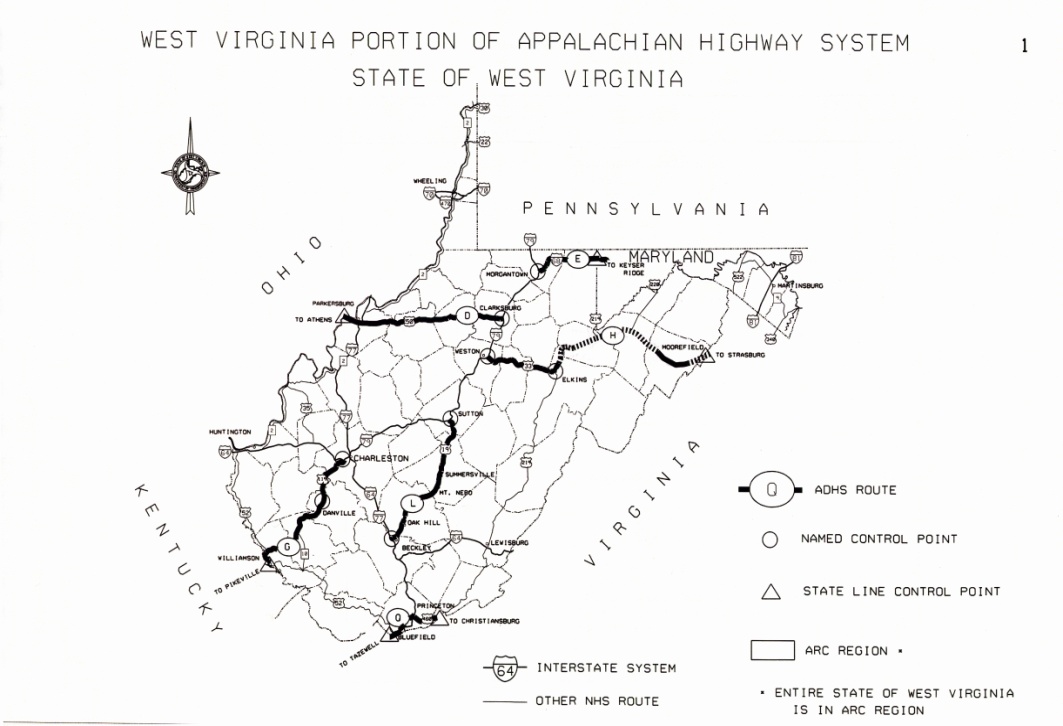 State Map
After the GIS
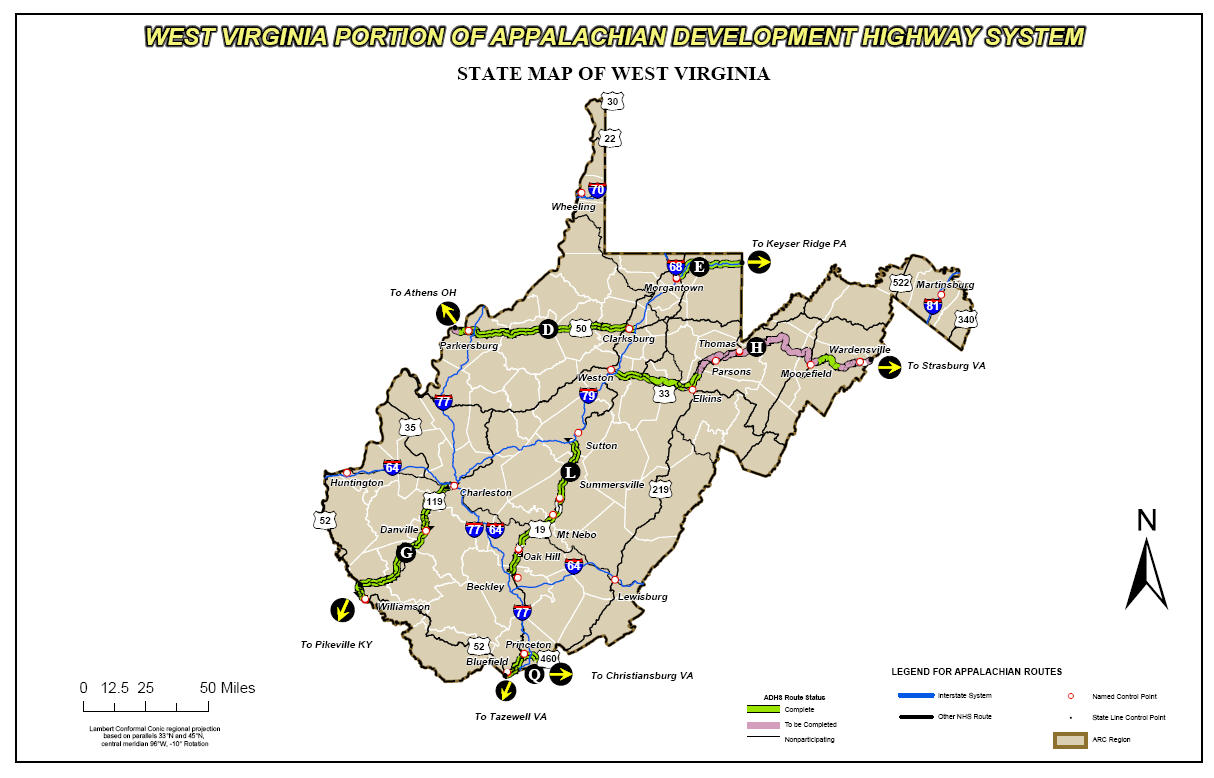 West Virginia
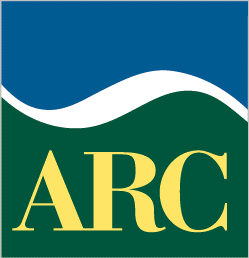 Before the GIS
Corridor D 
Strip Map
Scale 1 inch = 1 mile
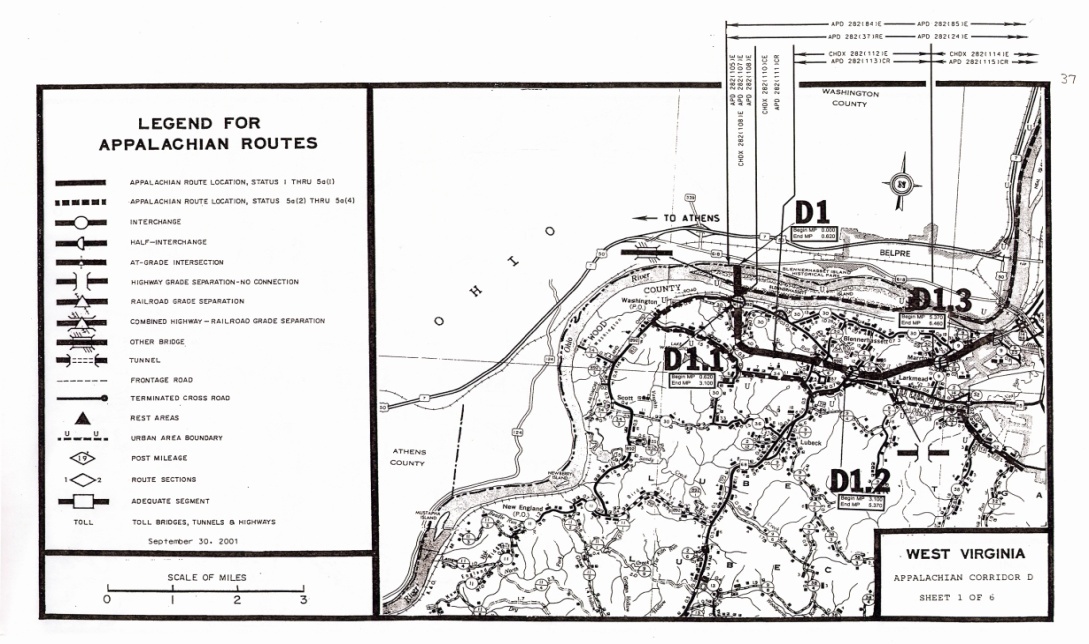 After the GIS
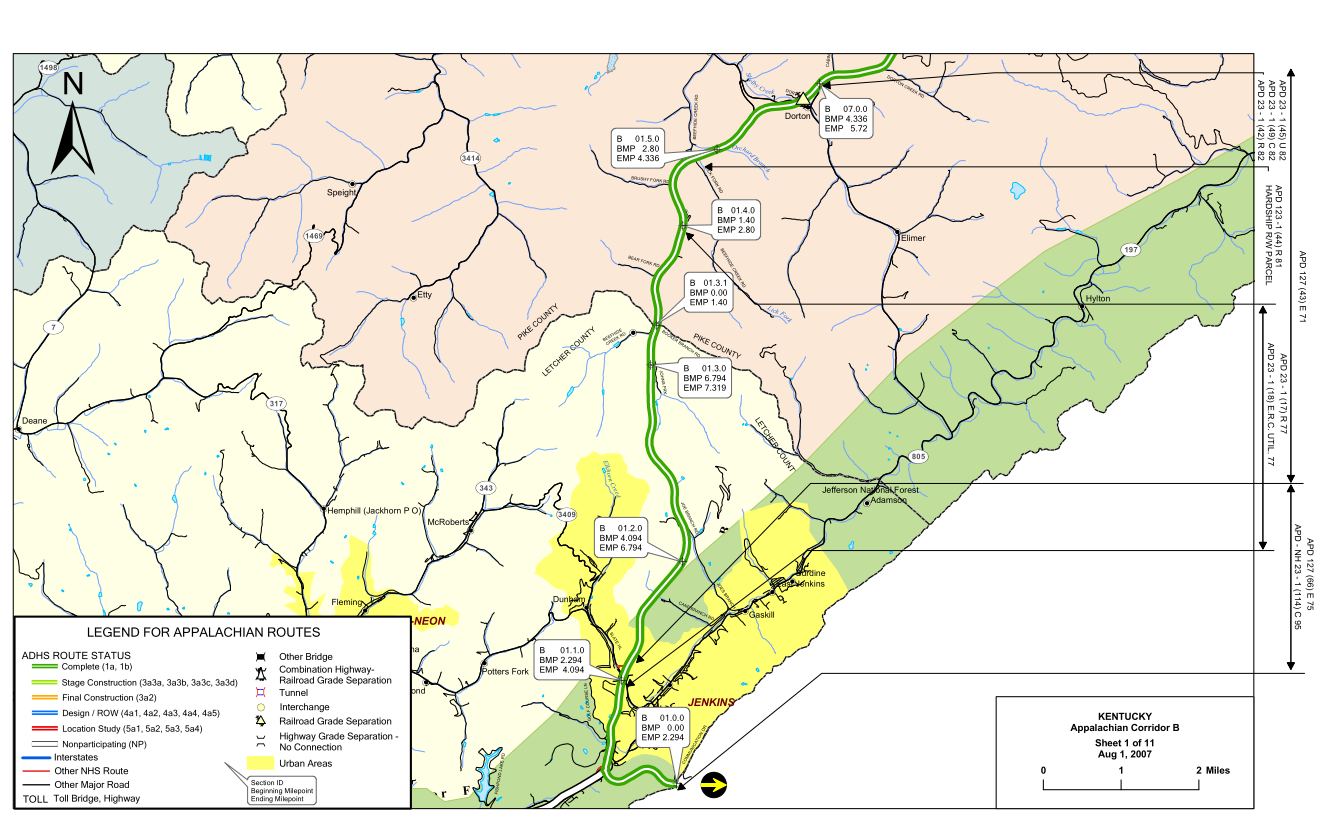 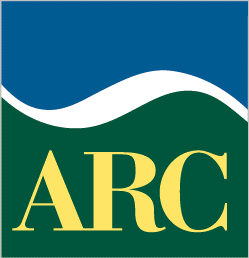 EADHS.ORG
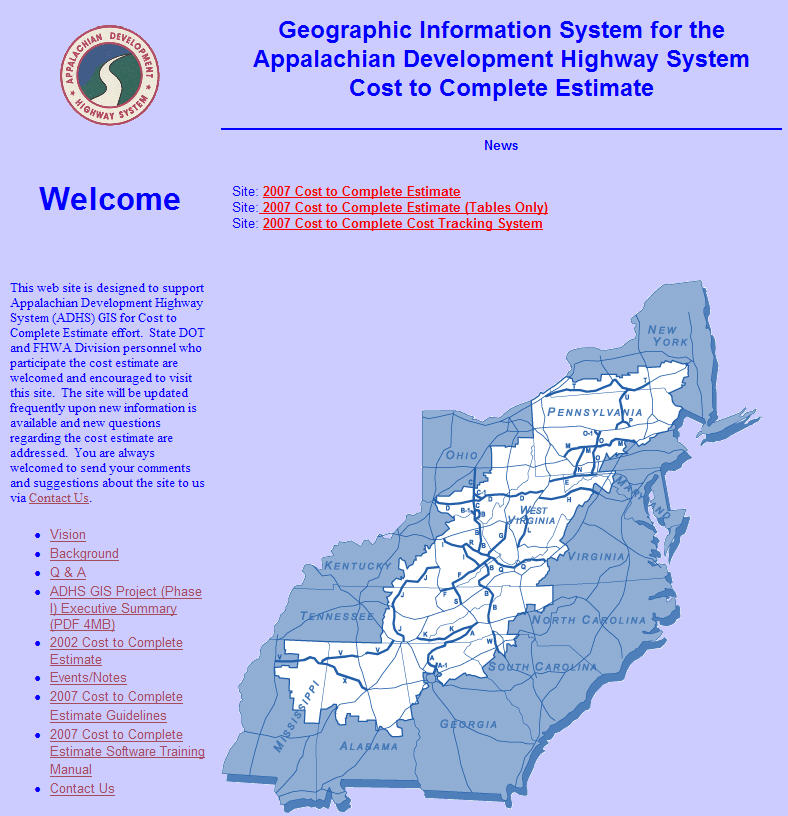 Web portal for ADHS
Cost to Complete
Internet Map – ESRI ArcGIS Server
Cost Estimate Tables
Cost Tracking
Annual Update
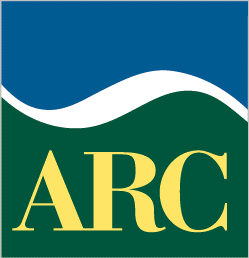 Interactive Mapping Site
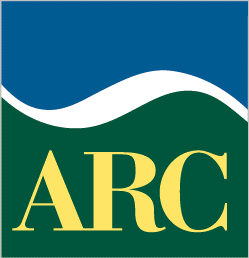 Interactive Mapping Site
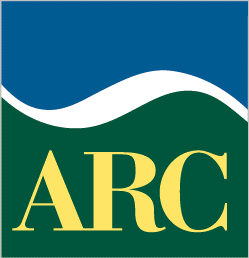 Interactive Mapping Site
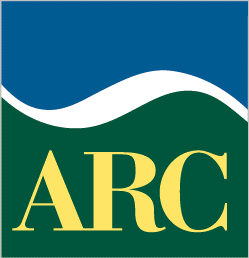 Interactive Mapping Site
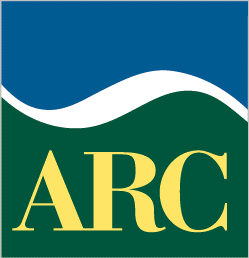 Table A
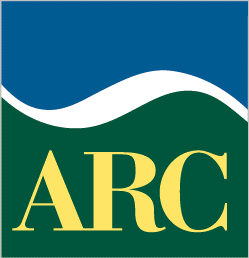 Table B
Table C
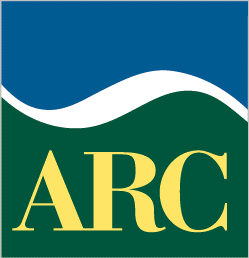 Document Management Sys
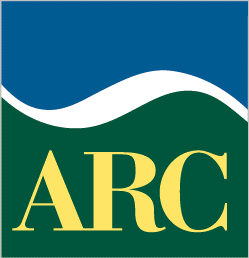 Document Management Sys
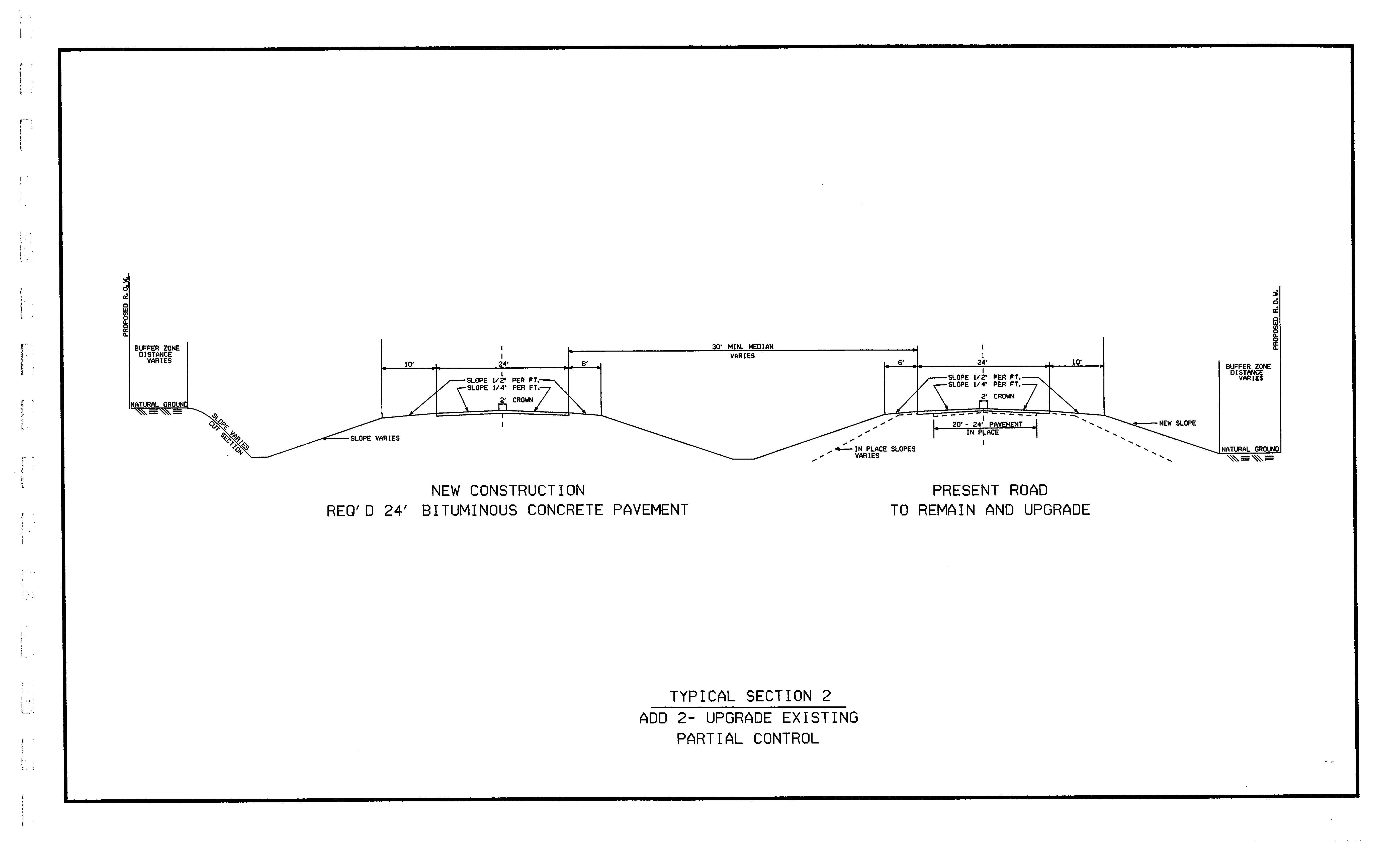 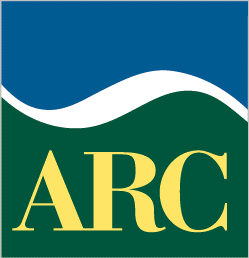 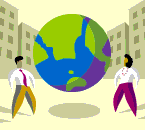 Questions
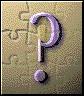 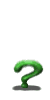 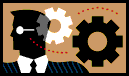 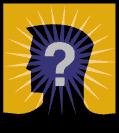 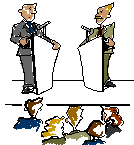 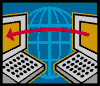 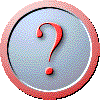 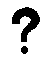 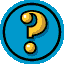 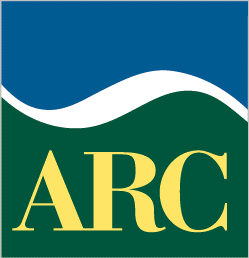